States of Matter
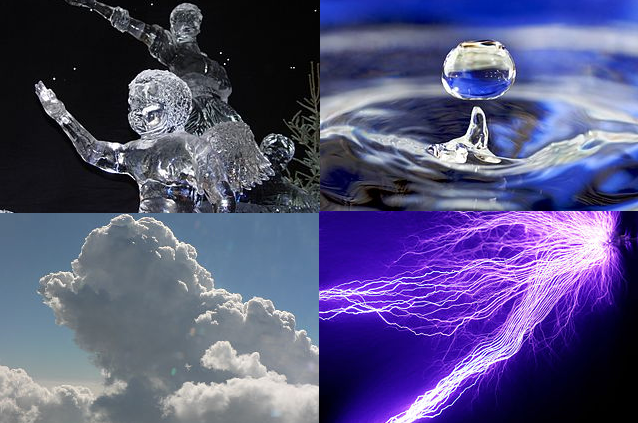 The Kinetic Theory: 

All matter is composed of submicroscopic particles that are in constant motion.
If energy is added to these particles, their motion increase, and the greater the amount of energy, the faster the resulting motion.
Electrical forces attract atoms toward each other and inhibit the movement of the particles.
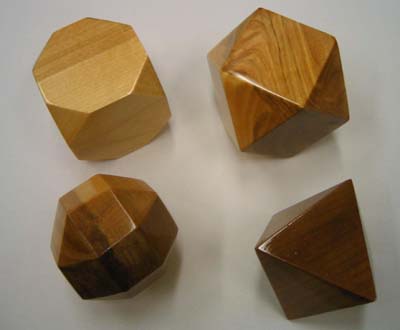 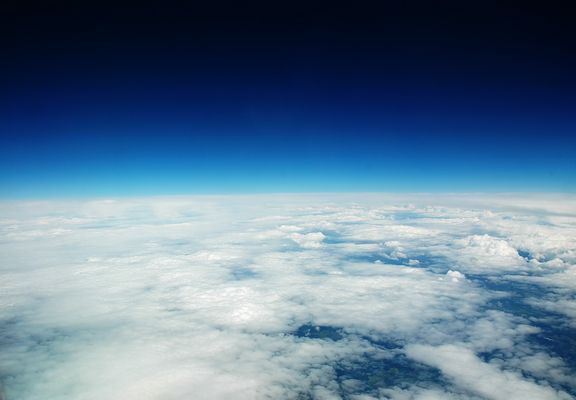 States of Matter!
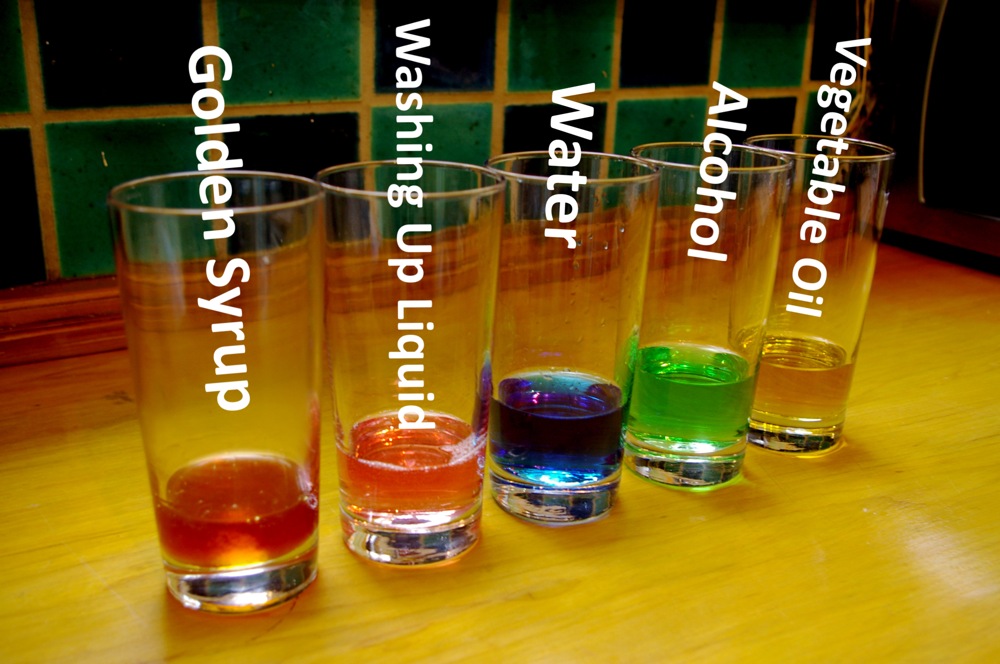 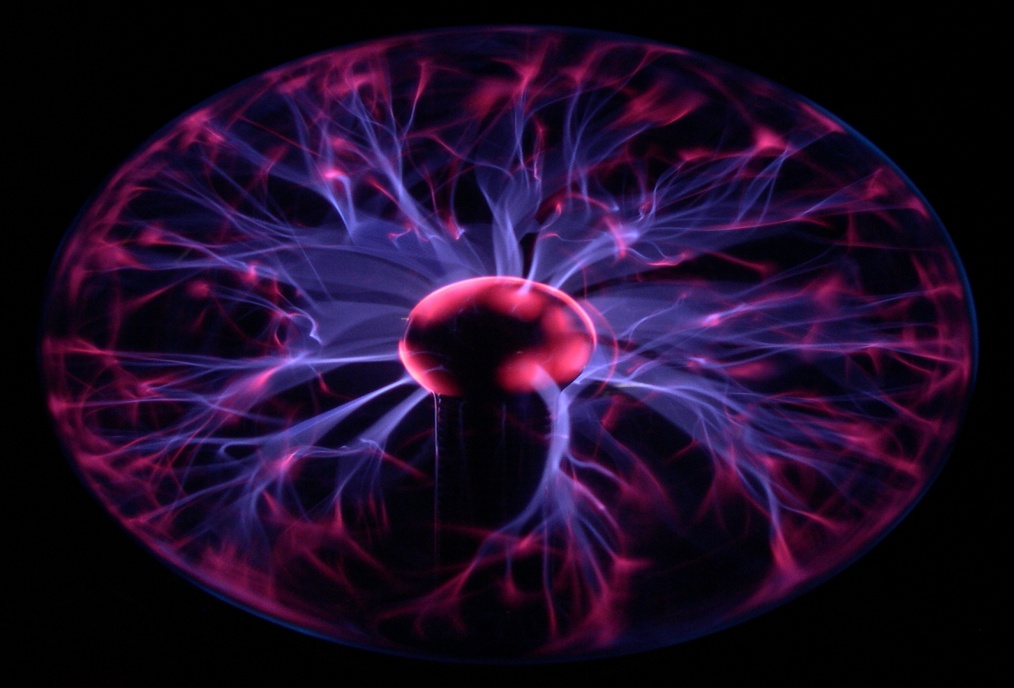 Solids
Particles Energy is less than attractive forces present.
 
The attractive forces keep the particles in fixed positions with set distances between them.
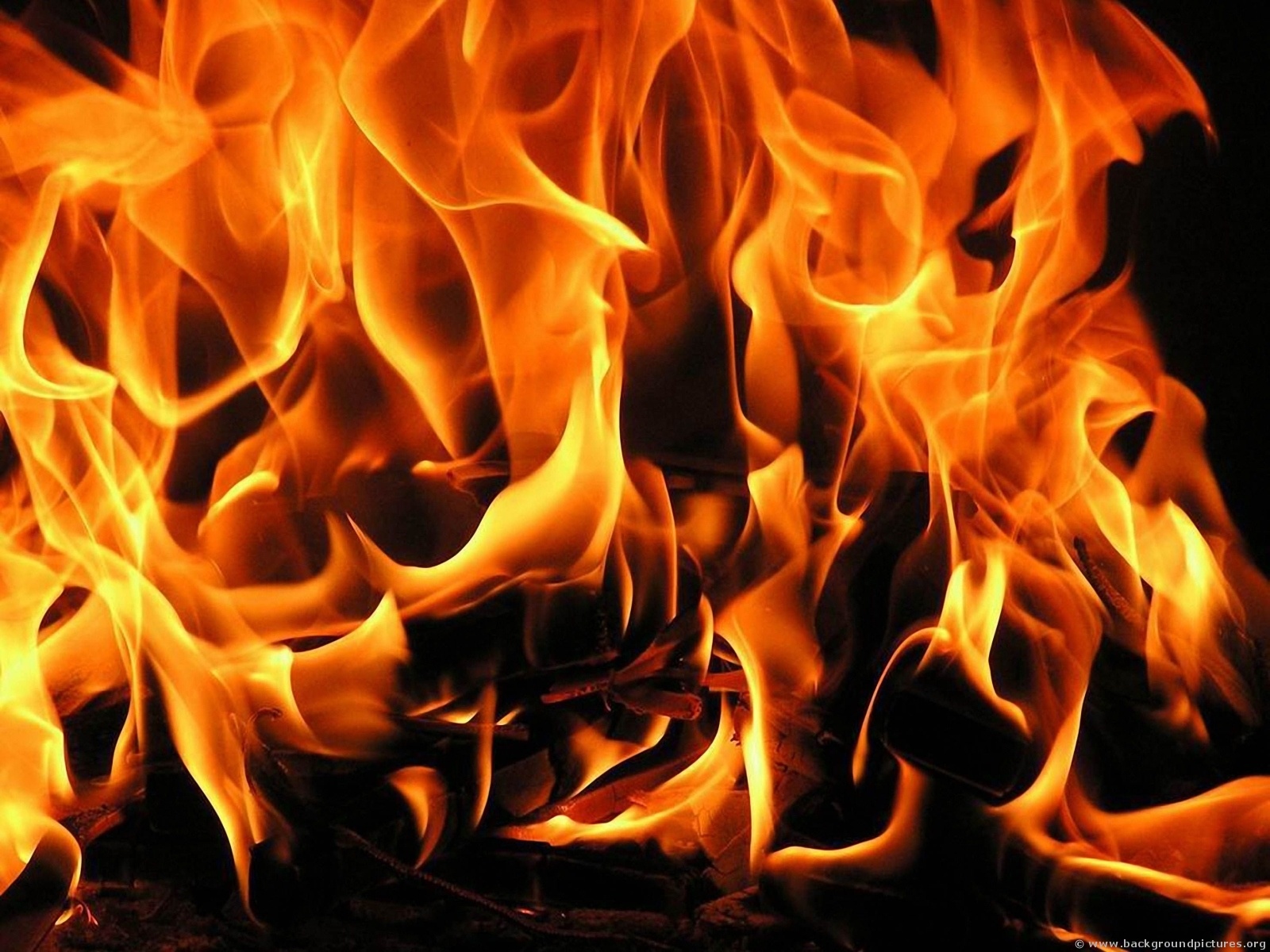 Liquids
When sufficient thermal energy is applied to a solid, its particles energy overcomes the attractive forces and it becomes a liquid.
 
The attractive force can still hold the particles closely together , but the energy gained allows limited motion or flow
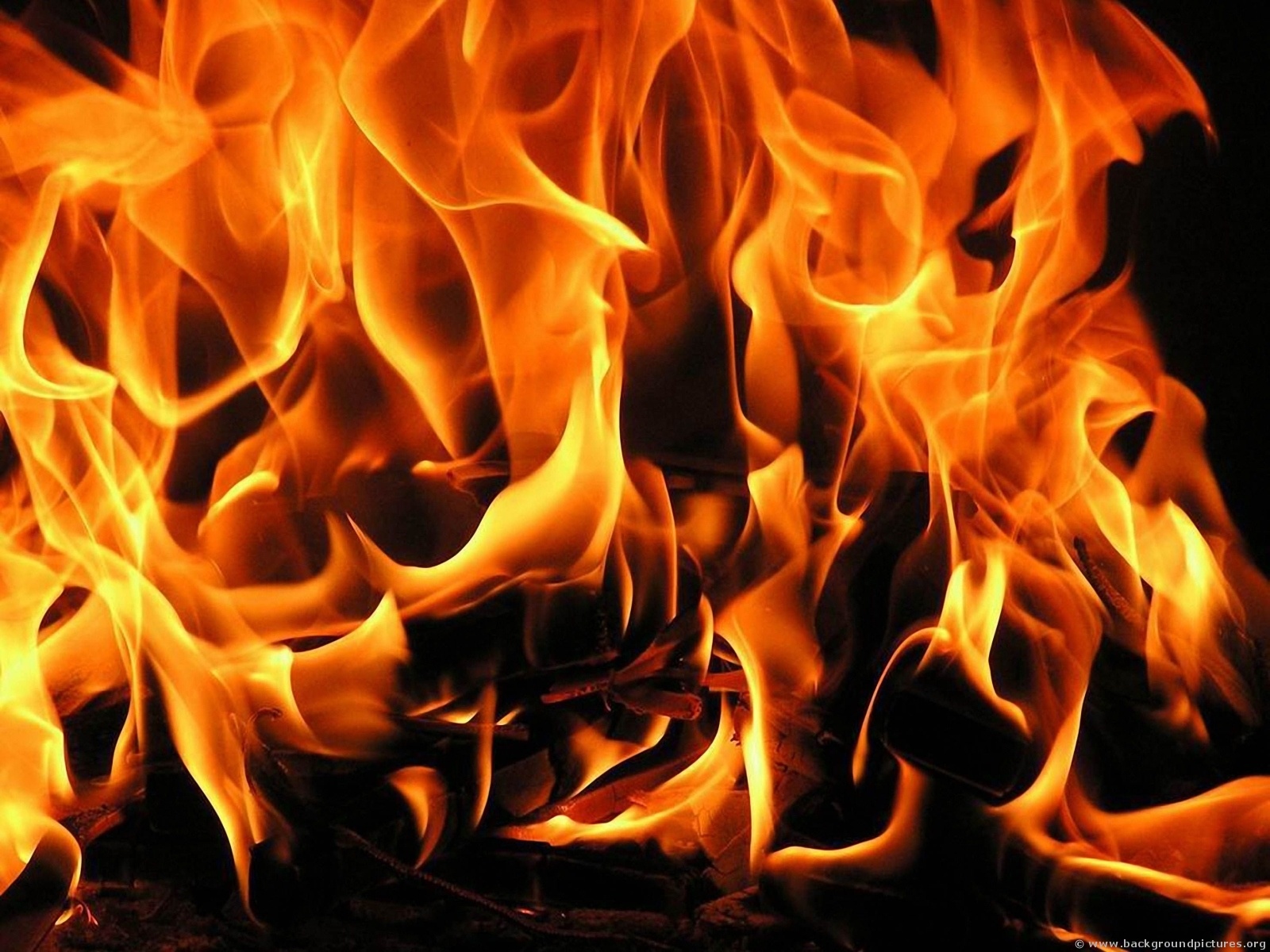 Gases
As thermal energy is added to the particles in the liquid state, the overcome their attractive forces and the atmosphere pushing them together and they become gaseous particles.
 
Large amount of kinetic energy, move rapidly and randomly across great distances.
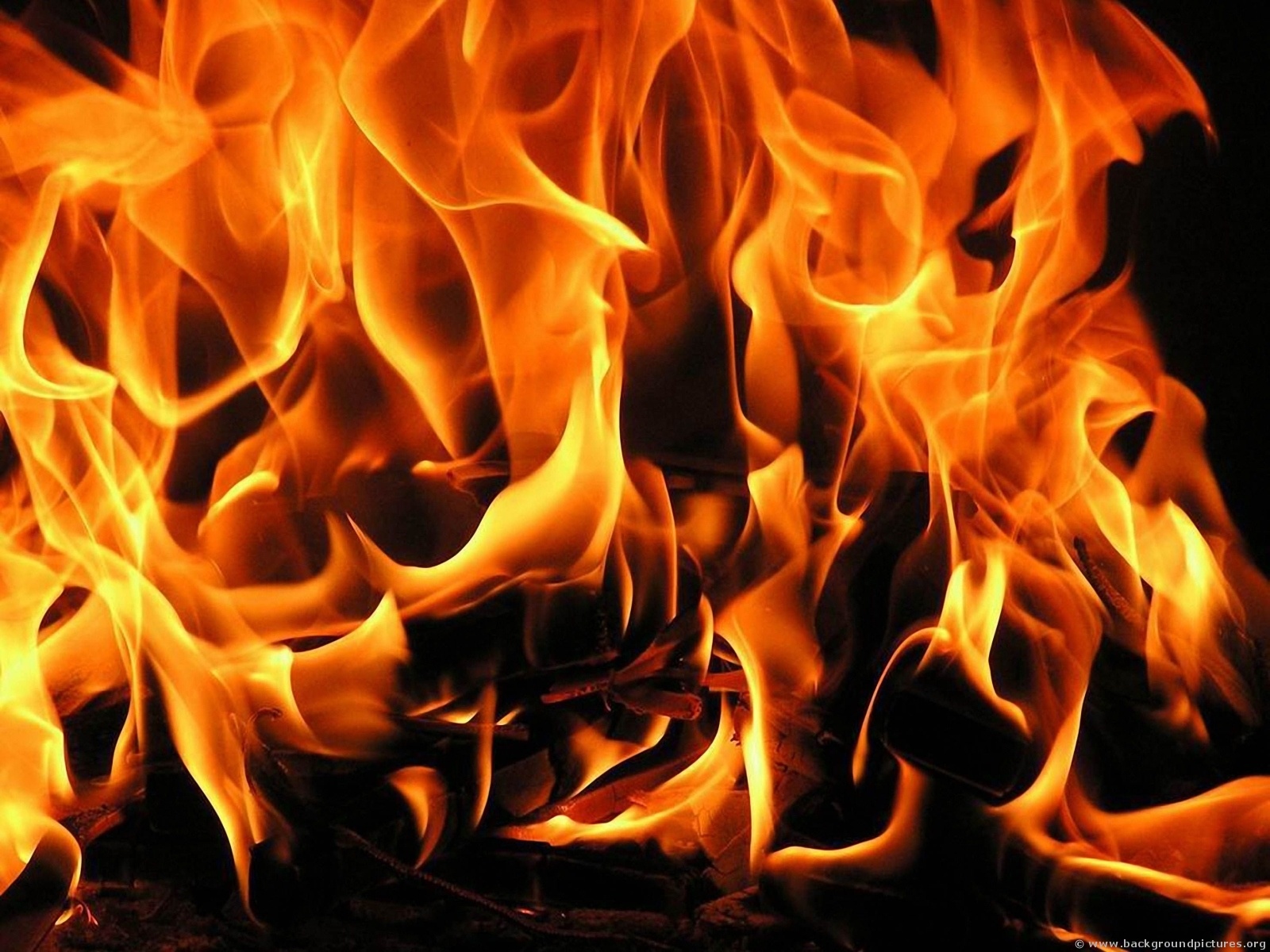 Plasma
Thermal energy is added to gas particles and the electrons can be stripped away from the nucleus.
 
Most abundant
Electrons
Neutral atoms
ions
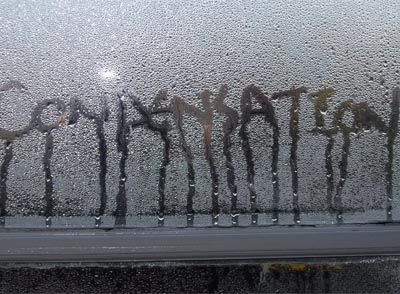 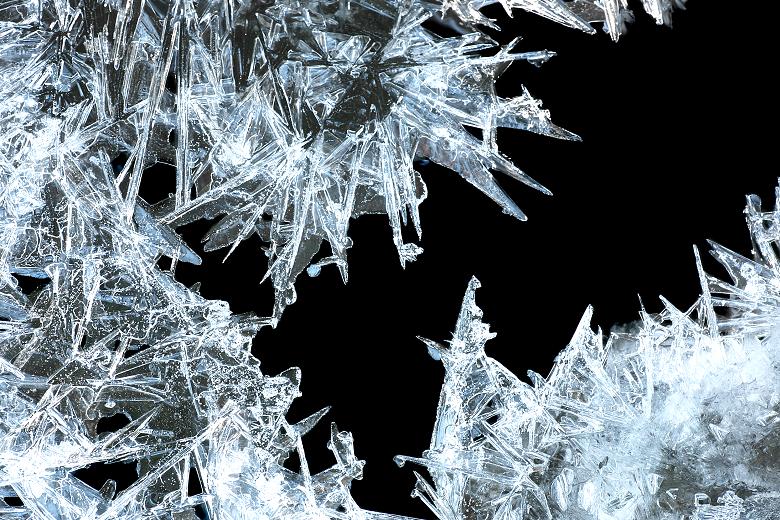 Phase changes
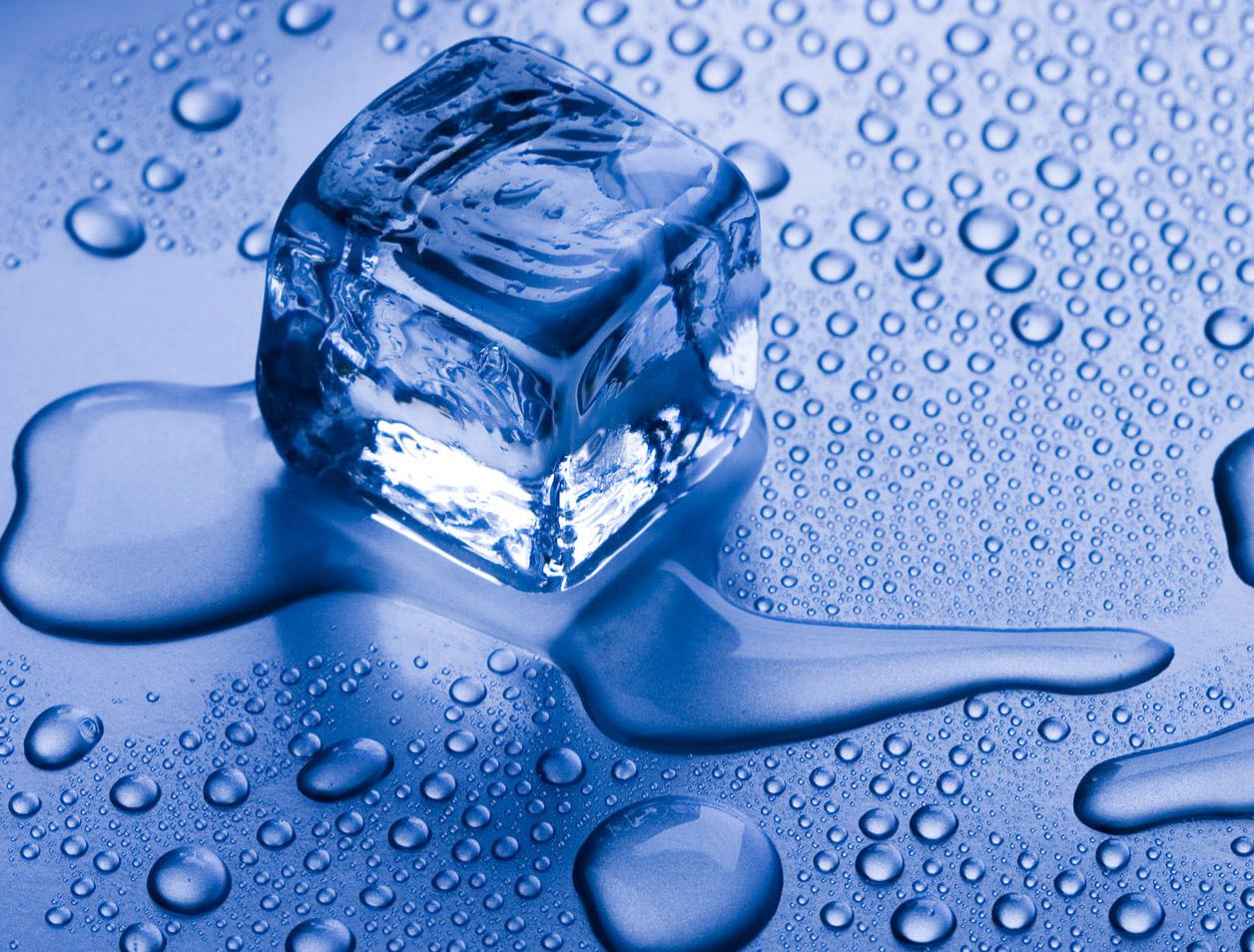 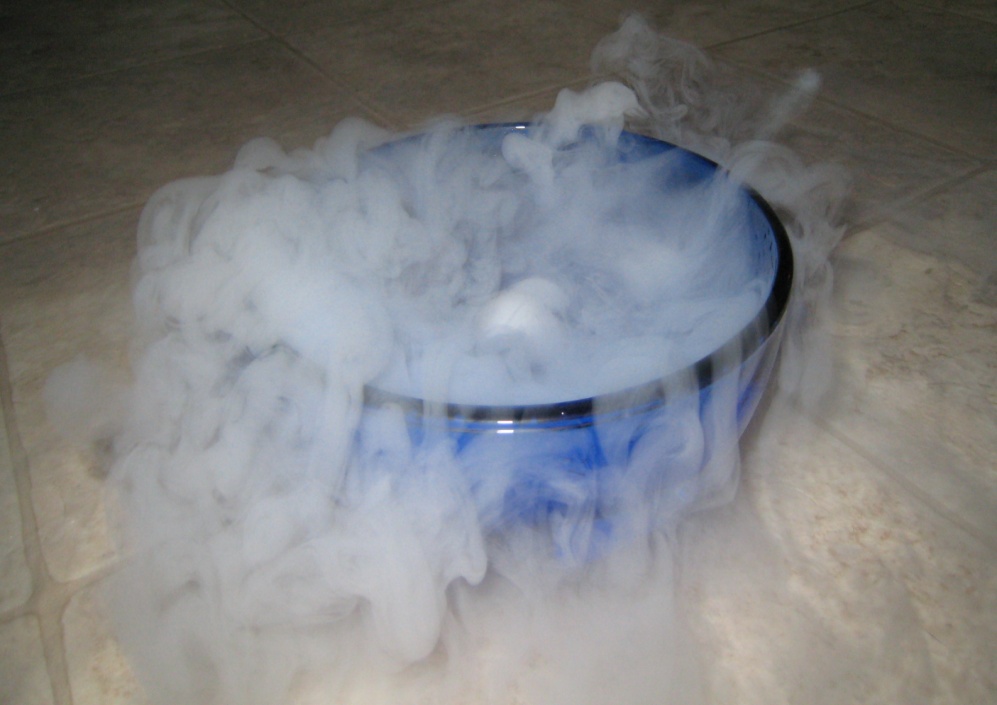 Condensation
Freezing
Melting
Sublimation